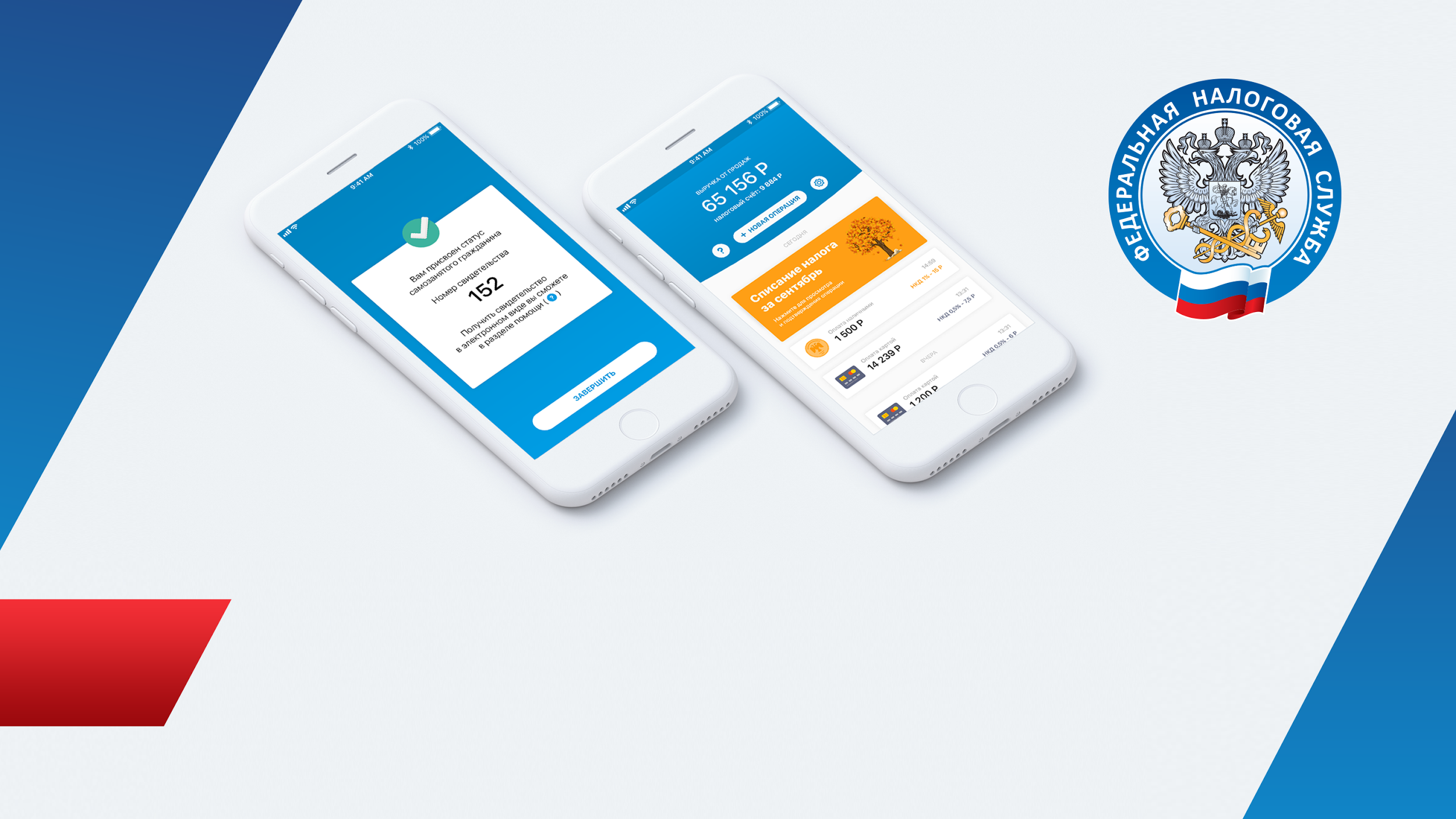 Самозанятость. Нюансы нового налогового режима
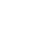 %
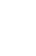 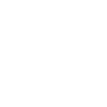 24
НАЛОГ НА ПРОФЕССИОНАЛЬНЫЙ ДОХОДвсе взаимодействие через мобильное приложение «мой налог»
₽
Без отчетности
учет доходов в приложении
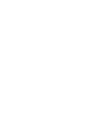 Без визита в налоговую
онлайн регистрация/снятие с учета
уплата налога, в т.ч с помощью карты в приложении
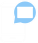 Без кассы
формирование чеков в приложении
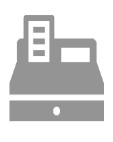 Ставка 4-6% от выручки. без уплаты страховых взносов
Открытый API
возможна регистрация через банки
формирование чека площадками и банками
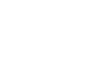 Налоговый капитал на развитие
10 тыс. рублей
Без статуса ИП
доход подтверждается справкой из приложения
статус плательщика НПД подтверждается на сайте ФНС
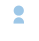 Взаимодействие с налоговыми органами 24/7
3
НАЛОГ НА ПРОФЕССИОНАЛЬНЫЙ ДОХОД
Плательщики НПД – ФЛ, в т.ч. ИП, не имеют работодателя и не привлекают наемных работников по трудовым договорам
Ограничение для применения НПД :

перепродажа товаров
посредническая деятельность
применение других специальных режимов налогообложения
превышение выручки 2,4 млн. рублей за календарный год

Не являются объектом НПД следующие доходы:

в рамках трудовых отношений
от продажи недвижимости (прав на нее), транспорта
от продажи ЦБ, долей, уступка прав
по ГПХ, от бывших работодателей (менее 2-х лет назад)

Автоматизирован контроль отдельных ограничений
3
НАЛОГ НА ПРОФЕССИОНАЛЬНЫЙ ДОХОД
Данный налог будет особенно популярен у следующей категории плательщиков:
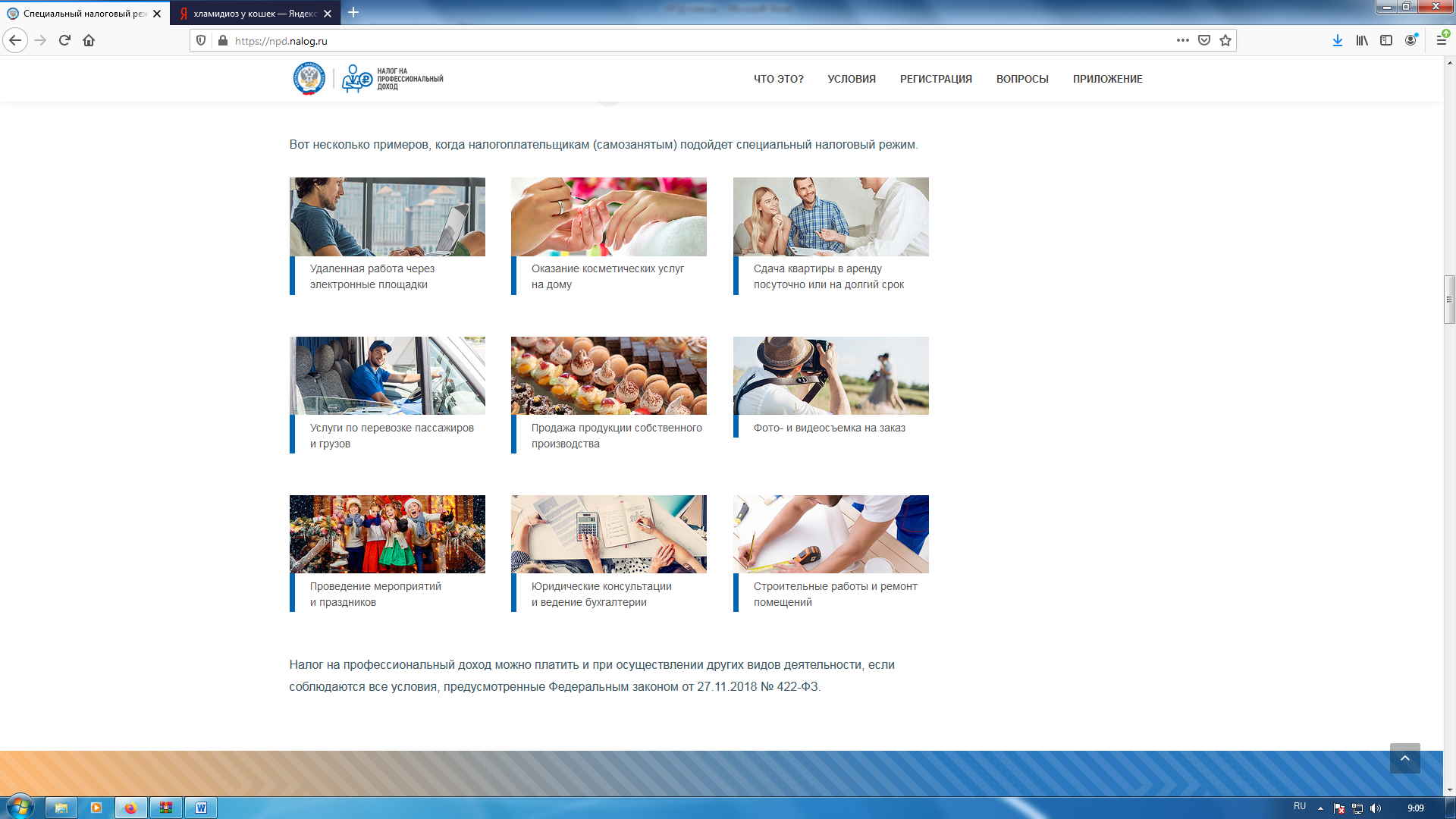 11
Реализация проекта по нПД в КУРГАНСКОЙ ОБЛАСТИ
С 01.07.2020 по  22.09.2021
30% - грузо-пассажироперевозки,
10% - индустрия красоты
3% - репетиторы
3% - аренда
2%-услуги ремонта
1%- фотографы
Осуществляющих деятельность самозанятых на
 территории области зарегистрировано 
9,1 тысяча участников
778,9 млн рублей сумма полученного дохода 
20,8 млн рублей сумма уплаченного налога
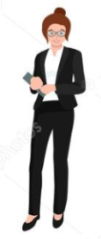 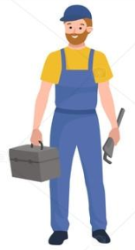 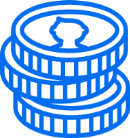 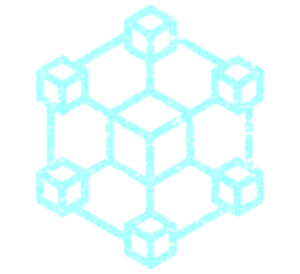 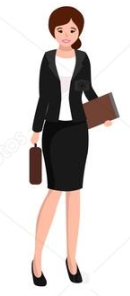 Регистрация за день:
От 30 до 40 человек
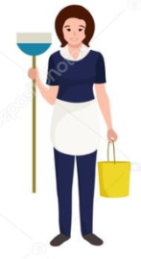 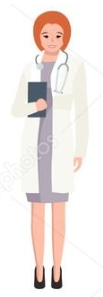 Тюмень, Москва, Екатеринбург, Челябинск
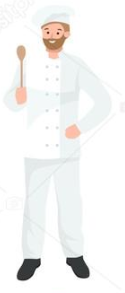 Миграция:
4,2 тыс. лиц «уехавшие»
0,3 тыс. лиц «приехавшие»
Снявшихся с учета за весь период 1 668 чел.
5
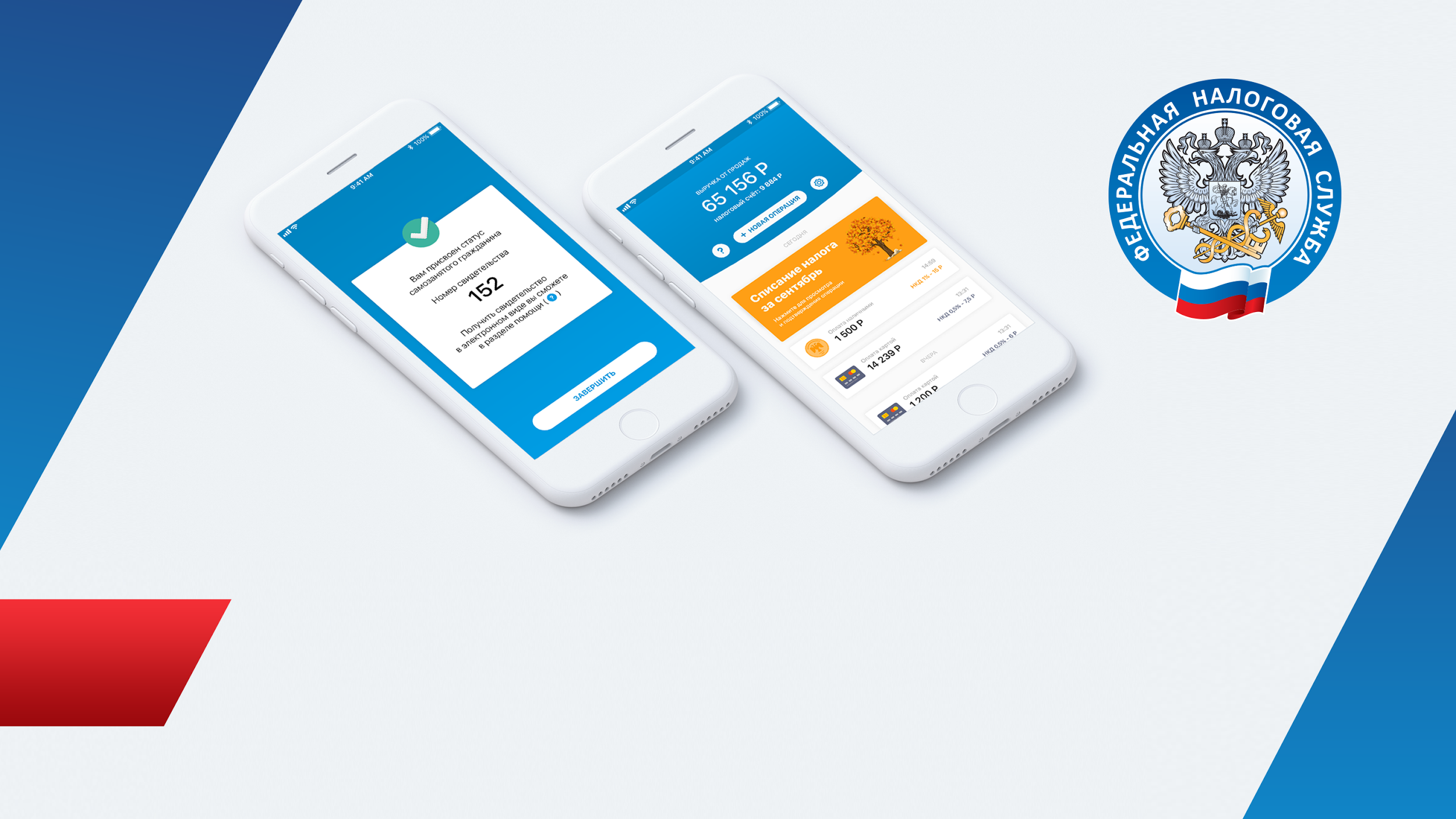 Итоги работы налоговых органов по привлечению к постановке в качестве плательщиков НПД в 2021 году
Количество лиц, осуществляющих деятельность на территории области  по состоянию на 22.09.2021 года – 9 070 ед.
За 2020 год зарегистрировано на территории Курганской области     4 175
2020
4 175
Прирост числа самозанятых составил            3 269 лиц за полугодие 2021
1-е пол. 2021
7 444
Прирост за июль, август  и 21 день сентября  2021  1 626  лиц
На 22.09.2021
9 070
Регистрация в 2021 году – 4 895 ед.
НАЛОГ НА ПРОФЕССИОНАЛЬНЫЙ ДОХОД
Информацию на все интересующие вопросы можно получить:
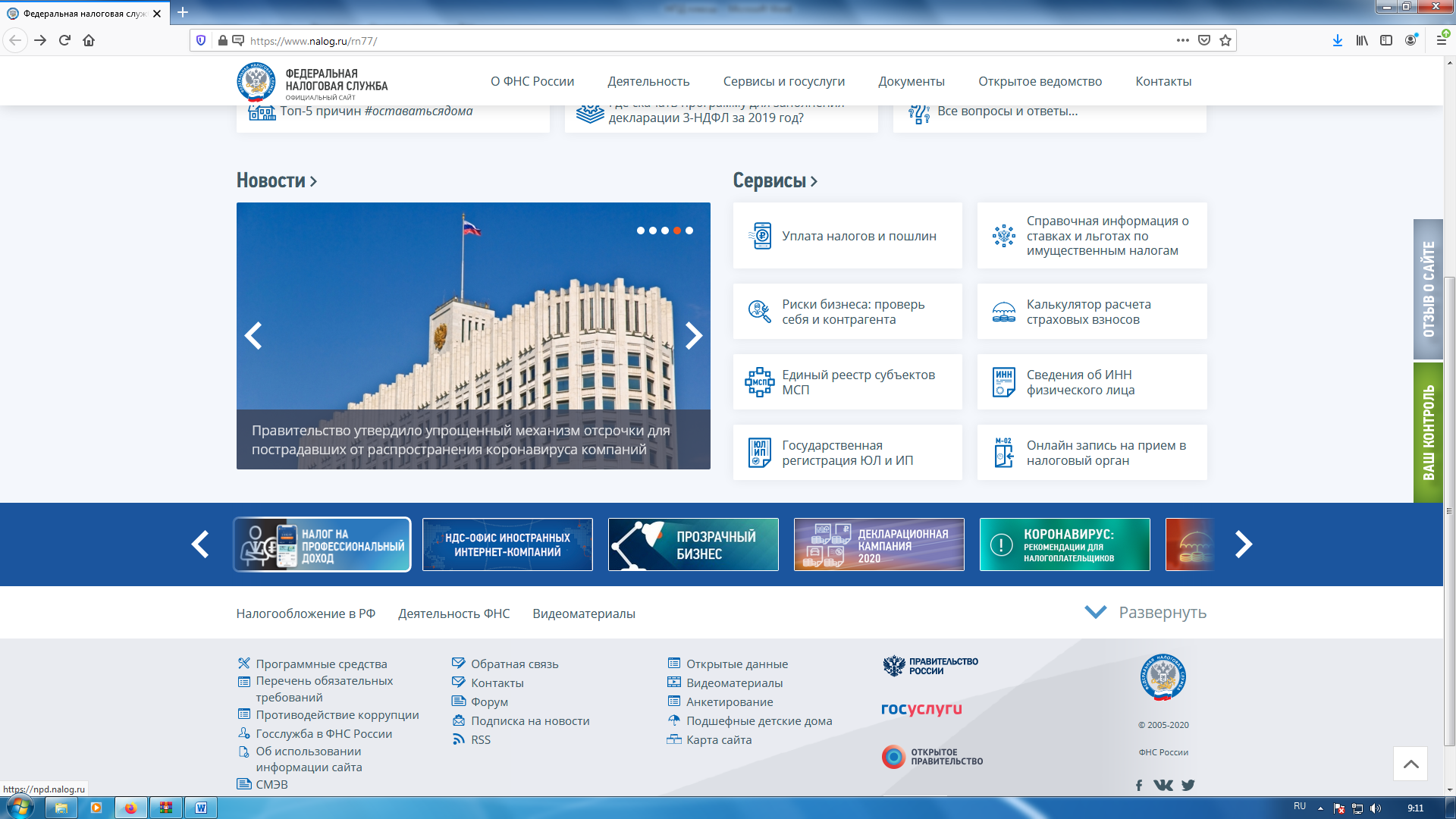 Налоговая   дисциплина -  
                                           залог   благосостояния    общества
14